CHÀO MỪNG CÁC EM ĐẾN VỚI TIẾT HỌC!
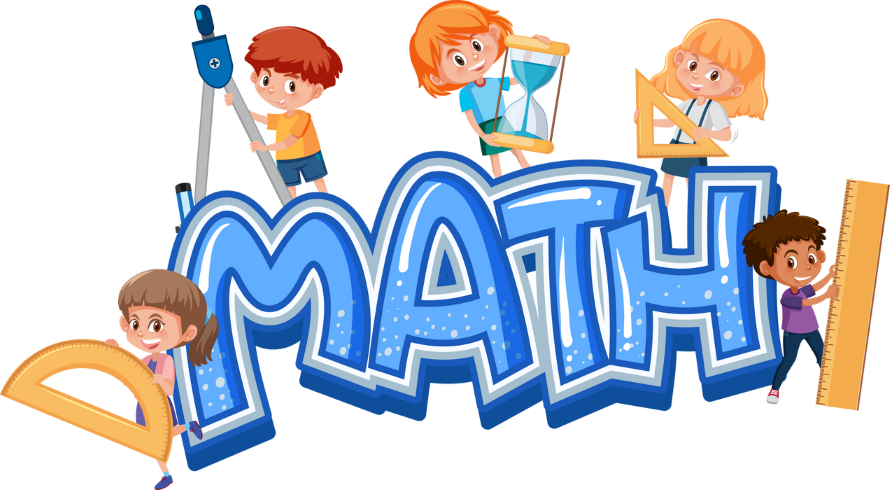 KHỞI ĐỘNG
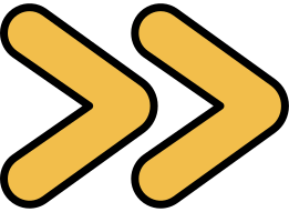 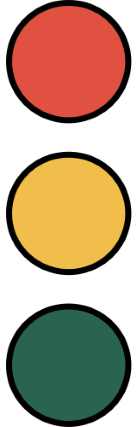 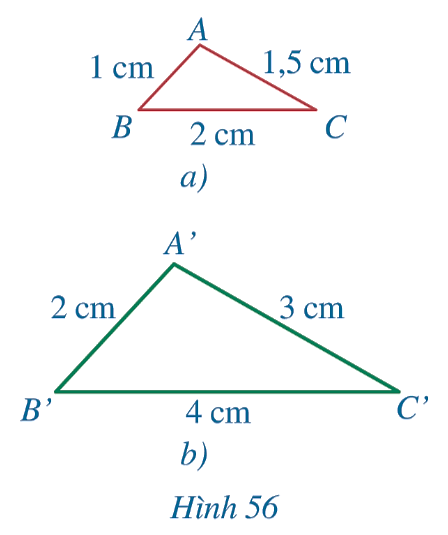 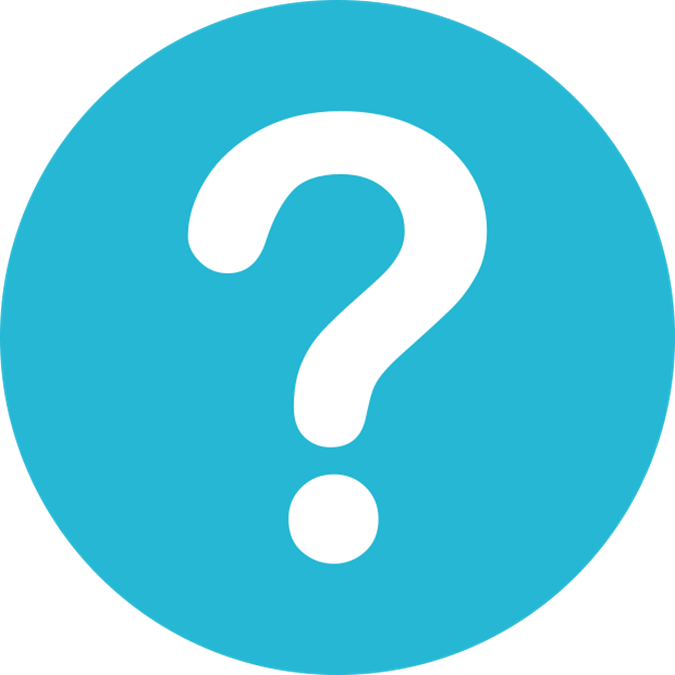 CHƯƠNG VIII. TAM GIÁC ĐỒNG DẠNG. 
HÌNH ĐỒNG DẠNG
BÀI 6. TRƯỜNG HỢP ĐỒNG DẠNG THỨ NHẤT CỦA TAM GIÁC
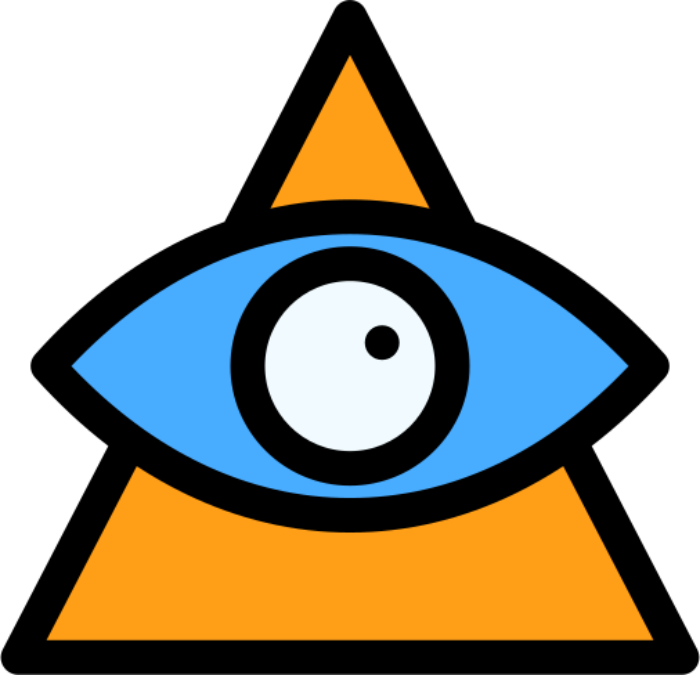 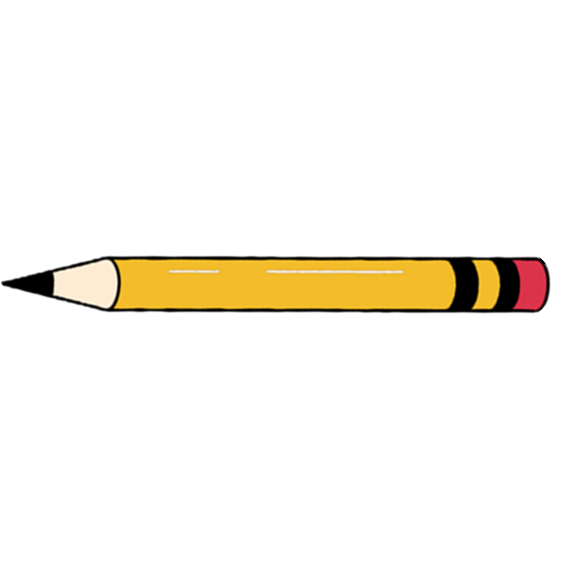 NỘI DUNG BÀI HỌC
Trường hợp đồng dạng thứ nhất:  Cạnh – cạnh – cạnh
I
Áp dụng trường hợp đồng dạng thứ nhất của tam giác vào tam giác vuông
II
I. Trường hợp đồng dạng 
thứ nhất:  Cạnh – cạnh – cạnh
HĐ1: Quan sát Hình 56 và so sánh các tỉ số:
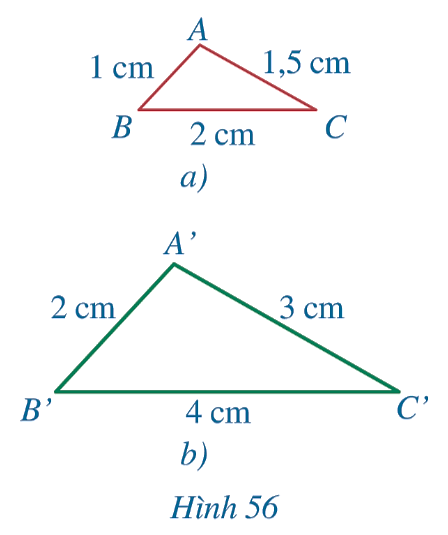 Quan sát Hình ta thấy
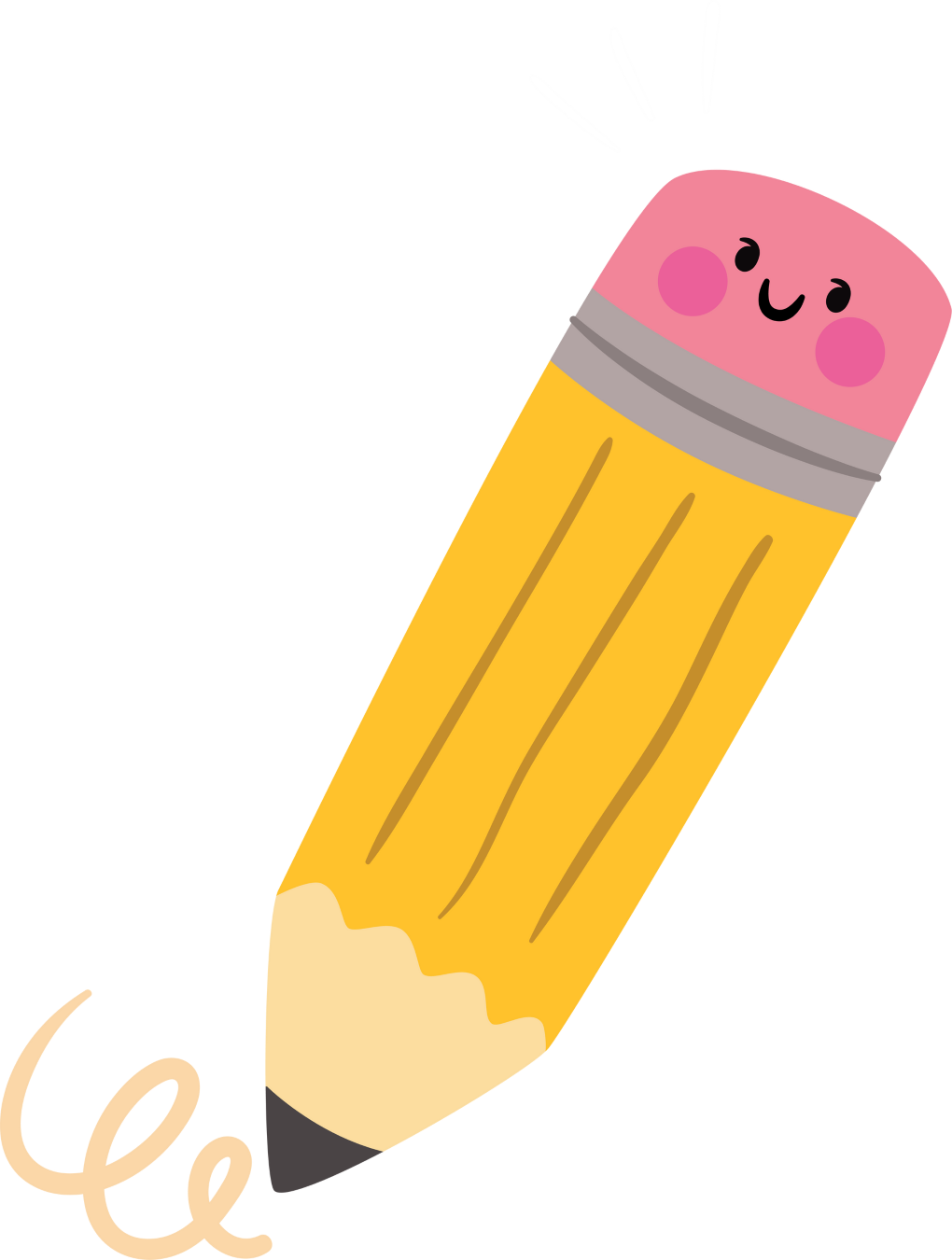 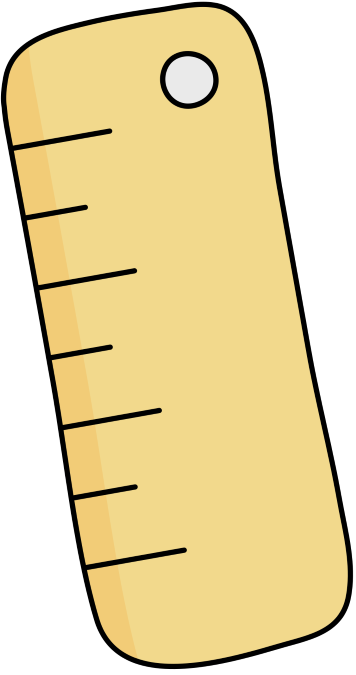 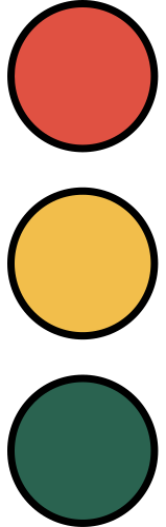 Định lí
Nếu ba cạnh của tam giác này tỉ lệ với ba cạnh của tam giác kia thì hai tam giác đó đồng dạng với nhau.
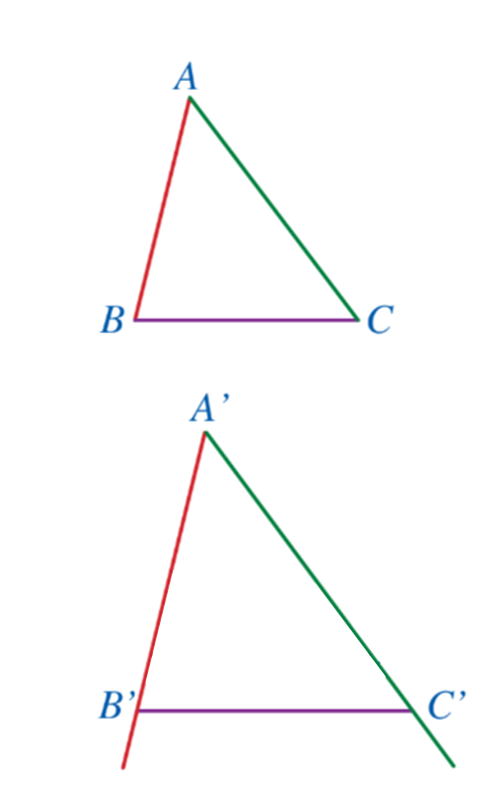 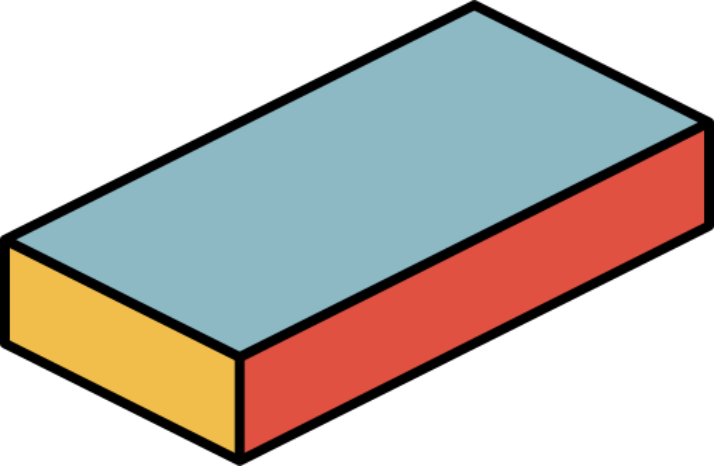 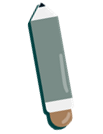 Chứng minh:
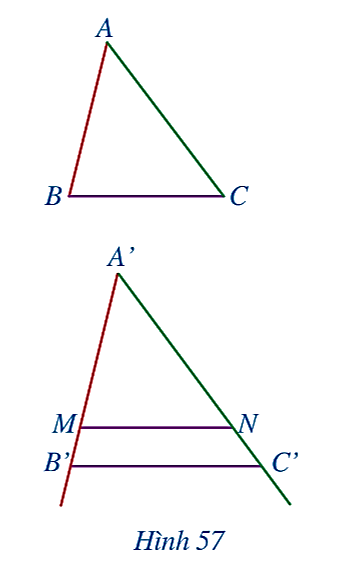 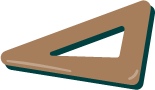 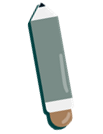 Chứng minh:
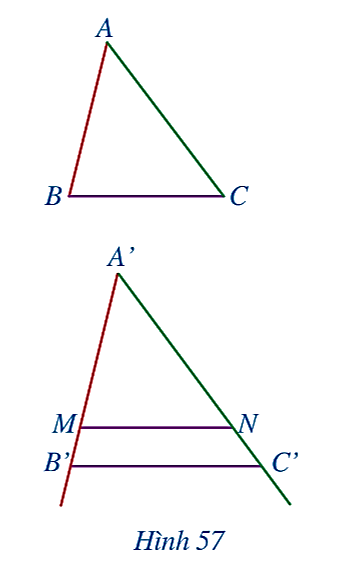 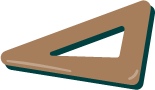 Ví dụ 1: Quan sát Hình 58 và chỉ ra hai cặp tam giác đồng dạng:
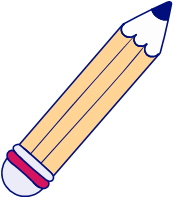 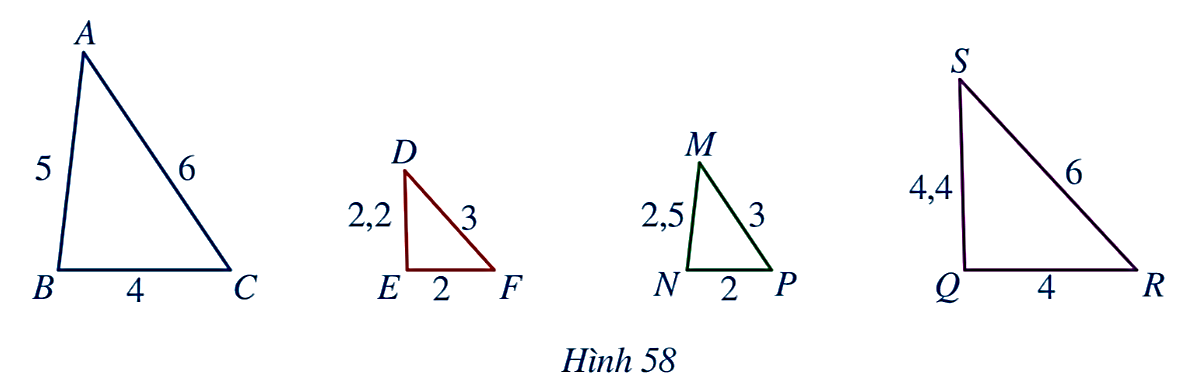 Giải
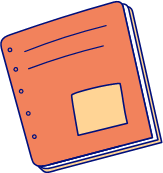 Luyện tập 1
Giải
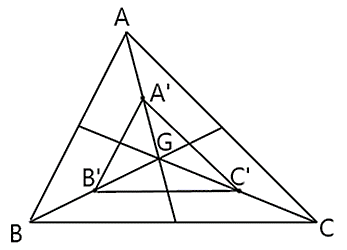 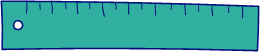 Giải
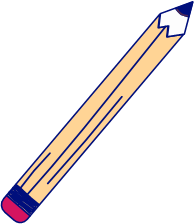 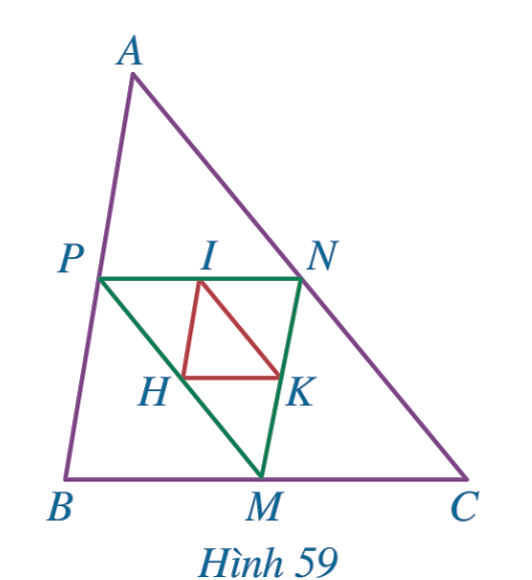 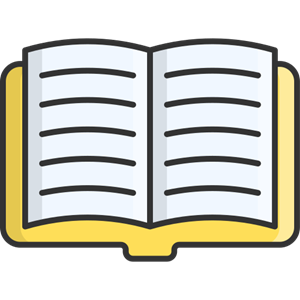 Giải
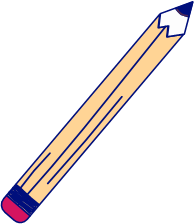 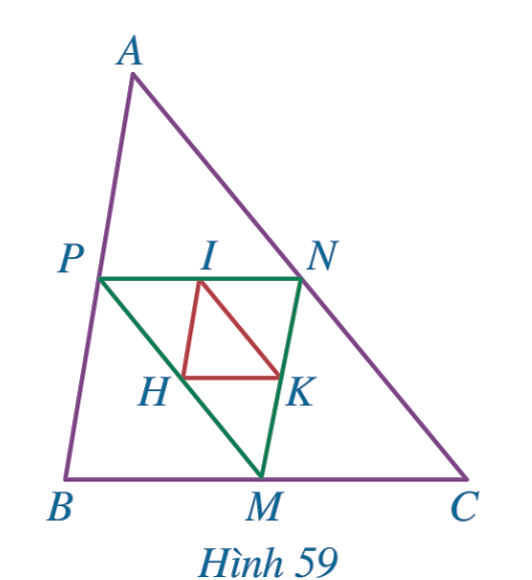 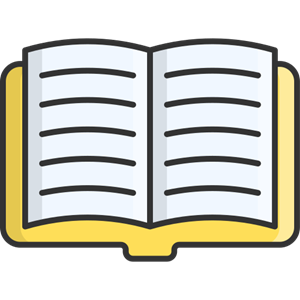 II. Áp dụng trường hợp 
đồng dạng thứ nhất của tam giác 
vào tam giác vuông
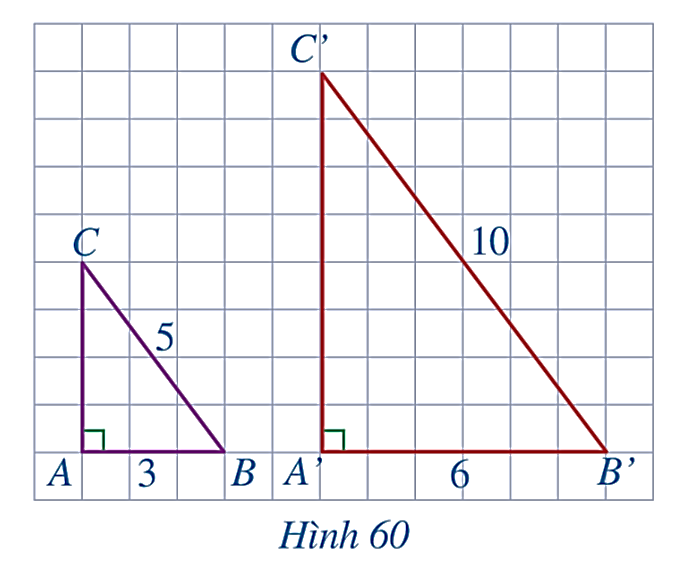 Giải
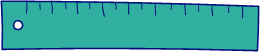 Giải
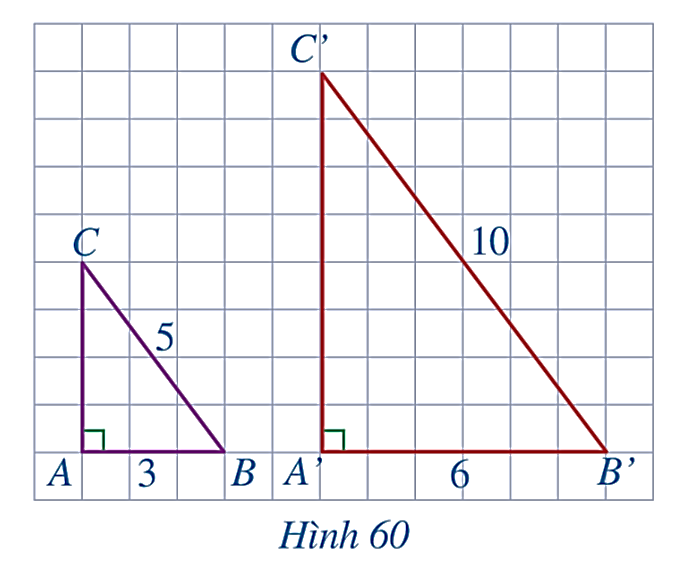 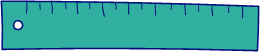 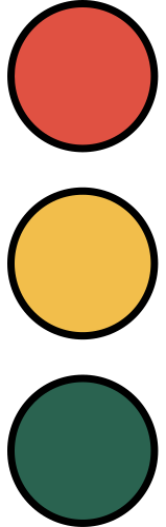 Định lí
Nếu cạnh huyền và một cạnh góc vuông của tam giác này tỉ lệ với cạnh huyền và một cạnh góc vuông của tam giác vuông kia thì hai tam giác vuông đó đồng dạng.
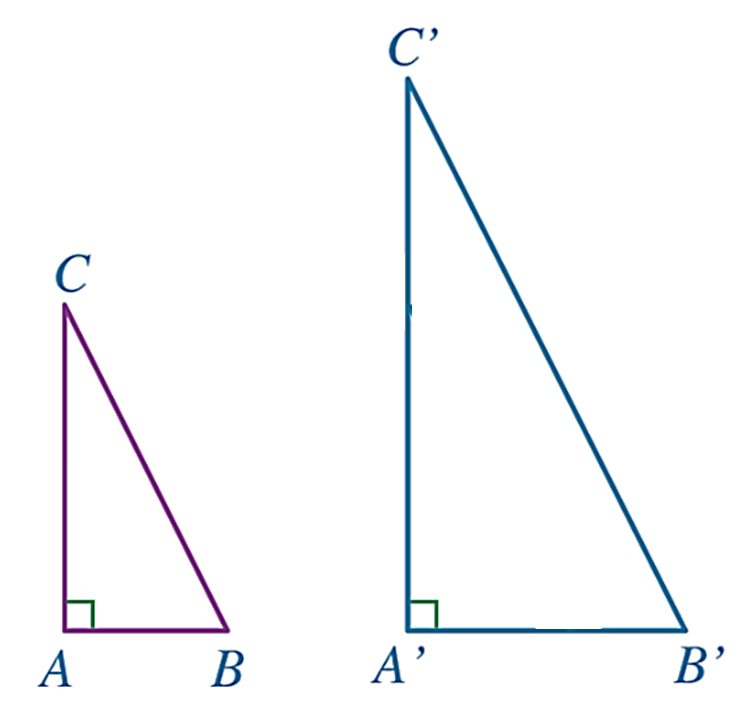 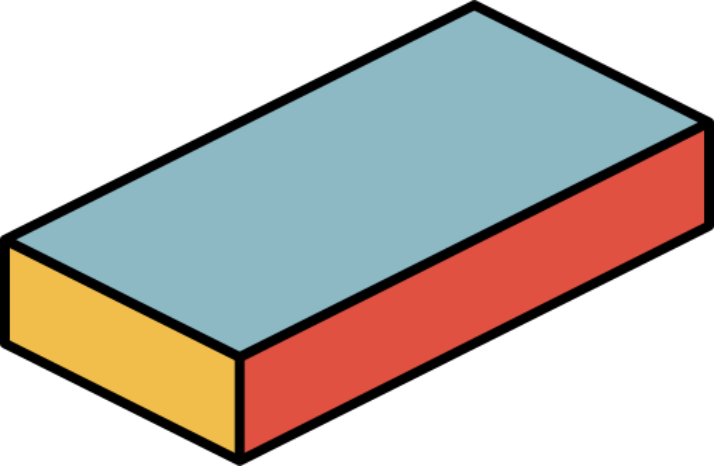 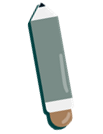 Chứng minh:
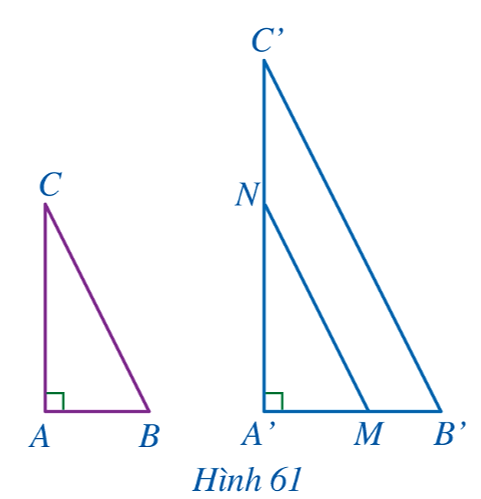 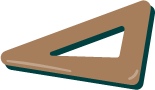 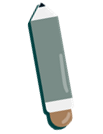 Chứng minh:
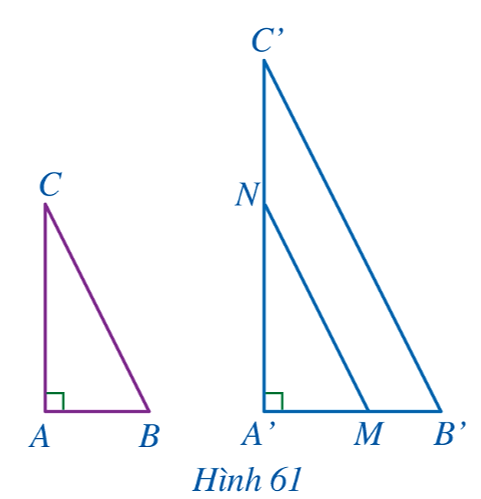 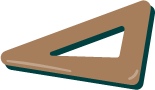 Ví dụ 3: Quan sát Hình 62 và chỉ ra hai cặp tam giác đồng dạng:
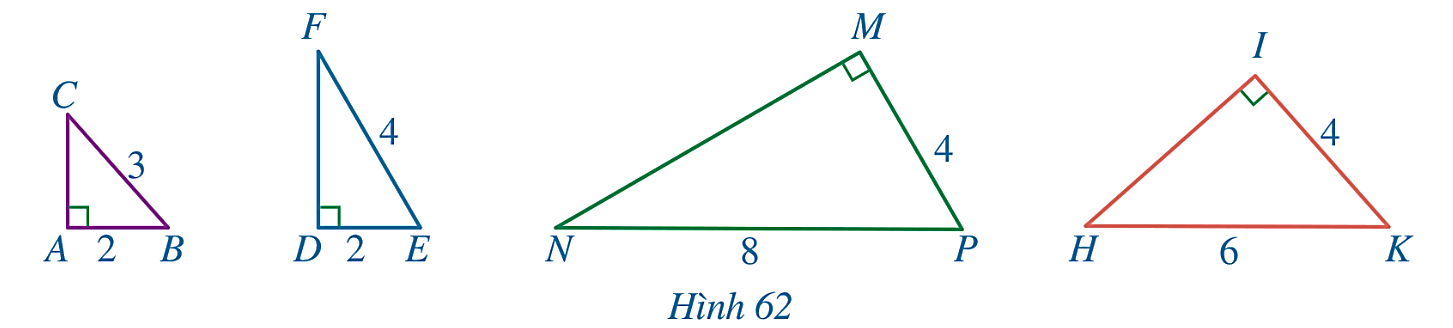 Giải
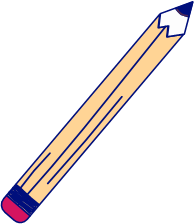 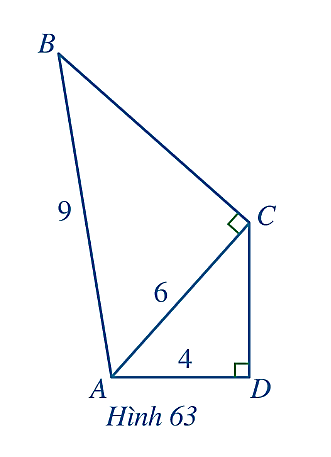 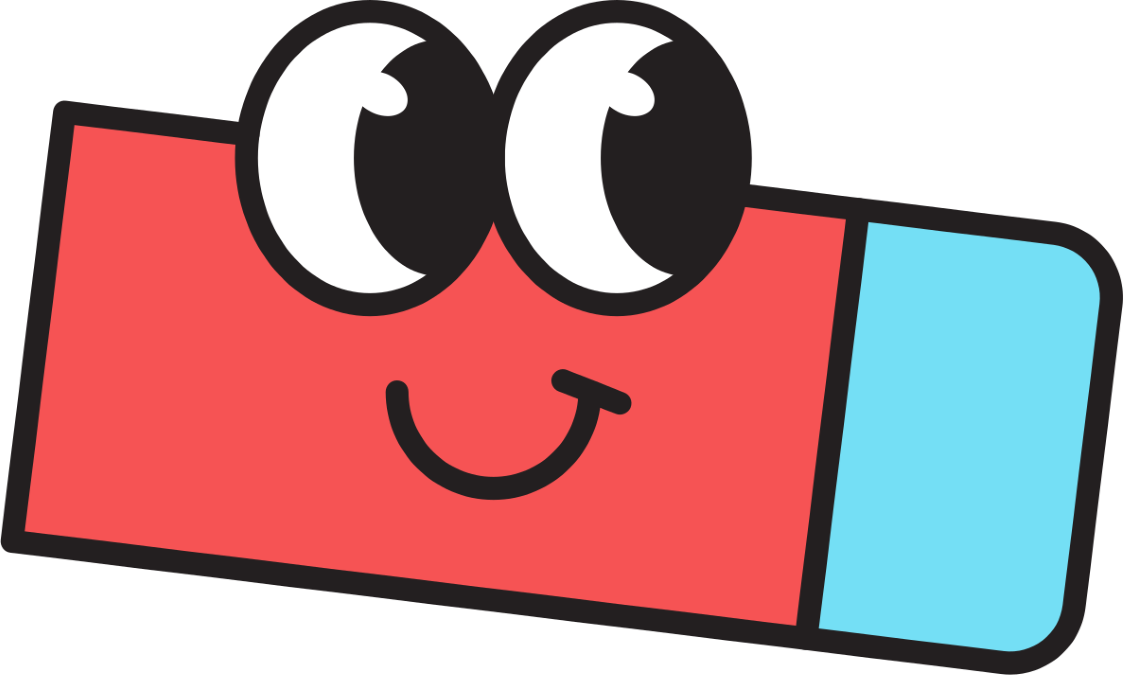 Giải
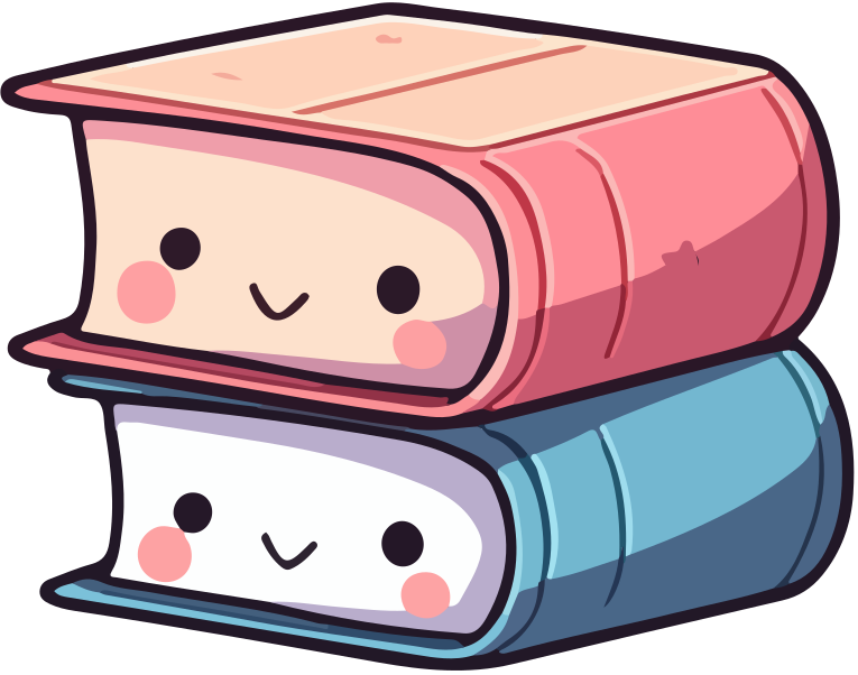 Luyện tập 2
Giải
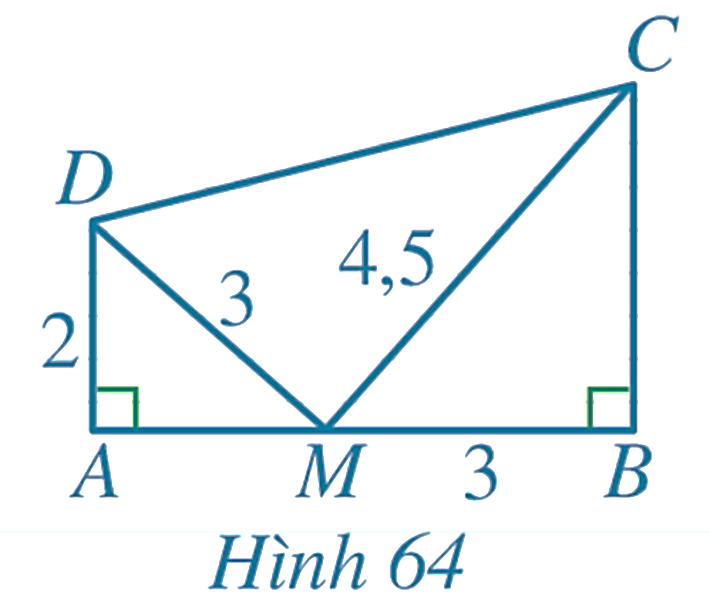 LUYỆN TẬP
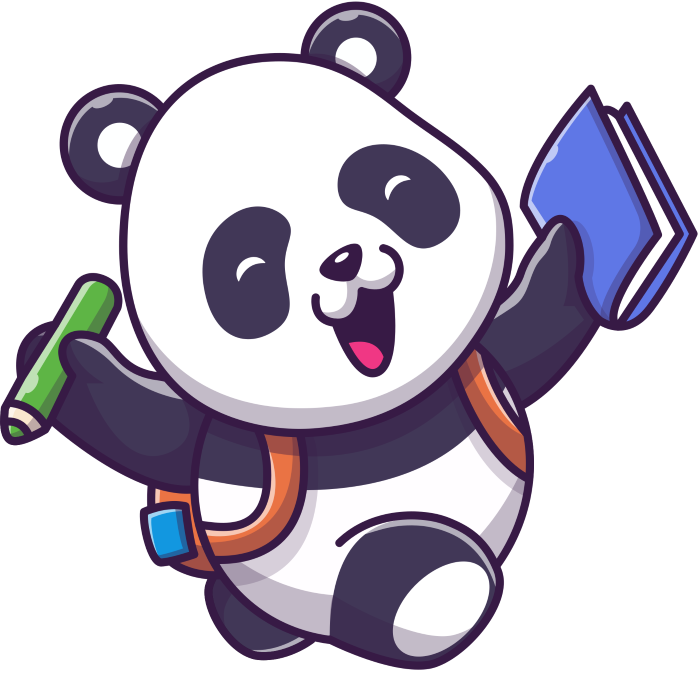 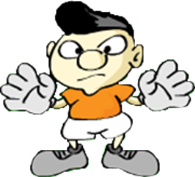 TRÒ CHƠI BÓNG ĐÁ
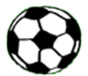 Câu 1. Hai tam giác nào không đồng dạng khi biết độ dài các cạnh của hai tam giác lần lượt là:
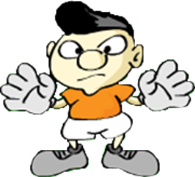 ĐÚNG
SAI RỒI
A. 4cm, 5cm, 6cm và 12cm, 15cm, 18cm
B. 3cm, 4cm, 6cm và 9cm, 12cm, 18cm
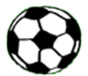 C. 1,5cm, 2cm, 2cm và 1cm, 1cm, 1cm
D. 14cm, 15cm, 16cm và 7cm, 7,5cm, 8cm
[Speaker Notes: Chọn đáp án bằng cách tích trực tiếp vào ô A, B, C, D]
Câu 2. Hai tam giác nào không đồng dạng khi biết độ dài các cạnh của hai tam giác lần lượt là:
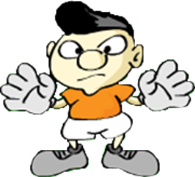 ĐÚNG
SAI RỒI
A. 2cm, 3cm, 4cm và 10cm, 15cm, 20cm
B. 3cm, 4cm, 6cm và 9cm, 12cm, 16cm
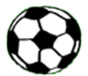 C. 2cm, 2cm, 2cm và 1cm, 1cm, 1cm
D. 14cm, 15cm, 16cm và 7cm, 7,5cm, 8cm
[Speaker Notes: Chọn đáp án bằng cách tích trực tiếp vào ô A, B, C, D]
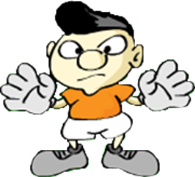 ĐÚNG
SAI RỒI
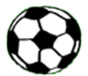 [Speaker Notes: Chọn đáp án bằng cách tích trực tiếp vào ô A, B, C, D]
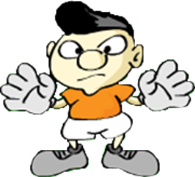 ĐÚNG
SAI RỒI
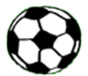 [Speaker Notes: Chọn đáp án bằng cách tích trực tiếp vào ô A, B, C, D]
Câu 5. Cho ΔABC đồng dạng với ΔMNP. Biết AB = 5cm, BC = 6cm, MN = 10cm, MP = 5cm. Hãy chọn câu đúng:
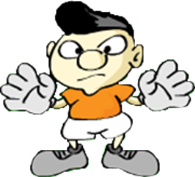 ĐÚNG
SAI RỒI
B. NP = 2,5cm, AC = 12cm
A. NP = 12cm, AC = 2,5cm
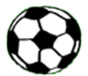 D. NP = 10cm, AC = 5cm
C. NP = 5cm, AC = 10cm
[Speaker Notes: Chọn đáp án bằng cách tích trực tiếp vào ô A, B, C, D]
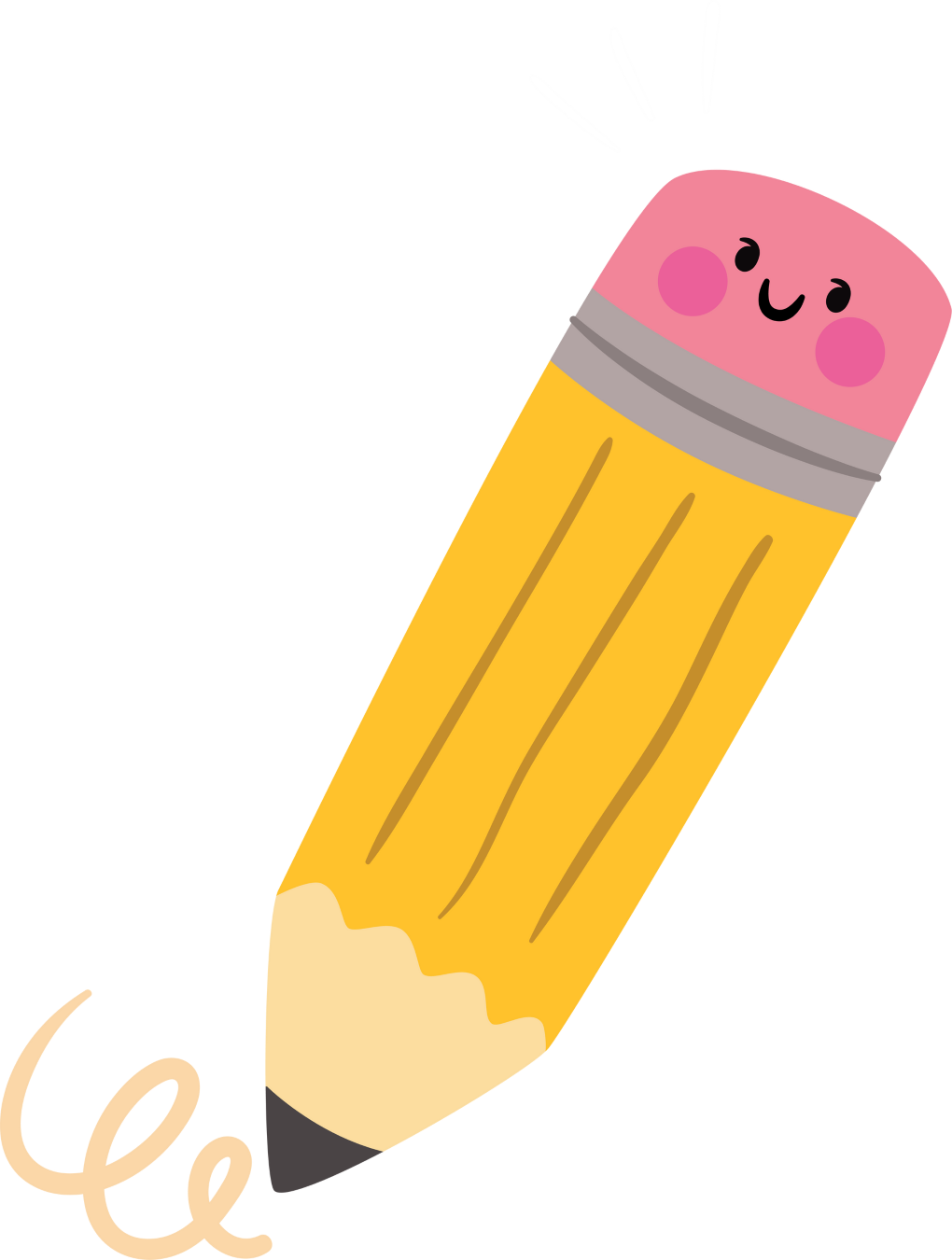 Bài 1 (SGK – tr.78)
Quan sát Hình 65 và chỉ ra những cặp tam giác đồng dạng:
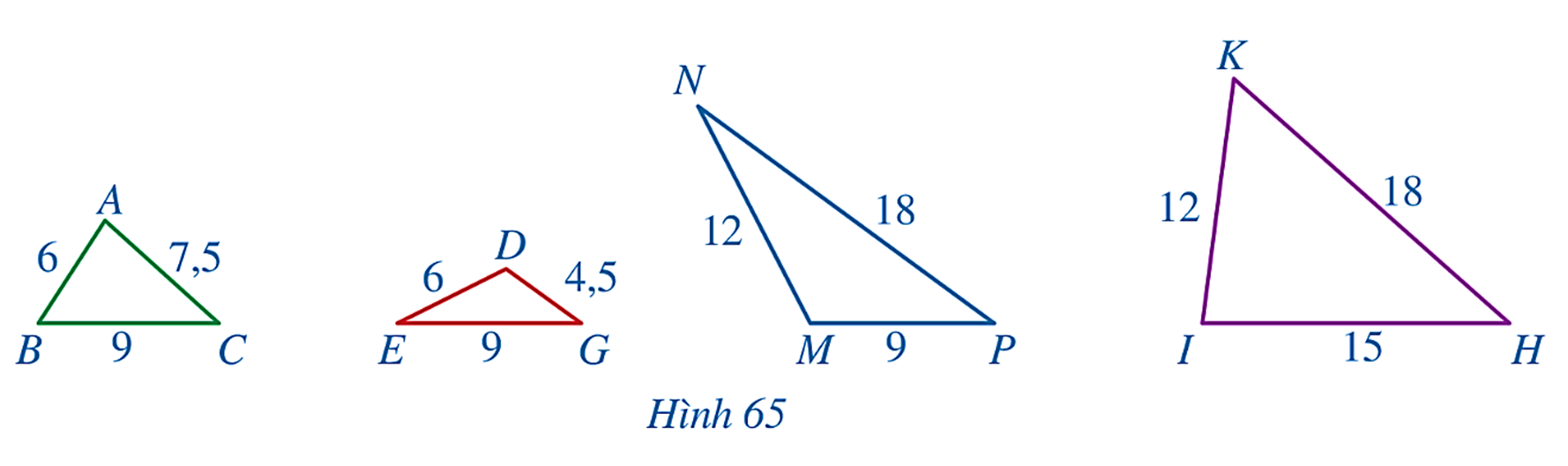 Giải
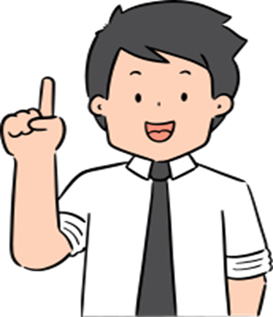 Bài 2 (SGK – tr.78)
Giải
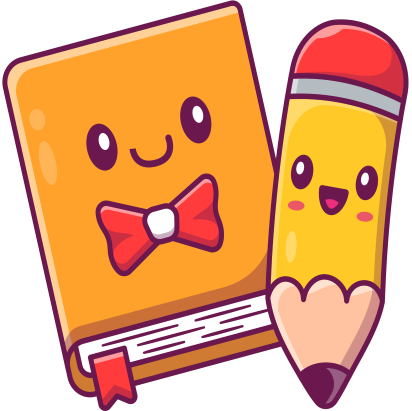 Bài 4 (SGK – tr.78)
Giải
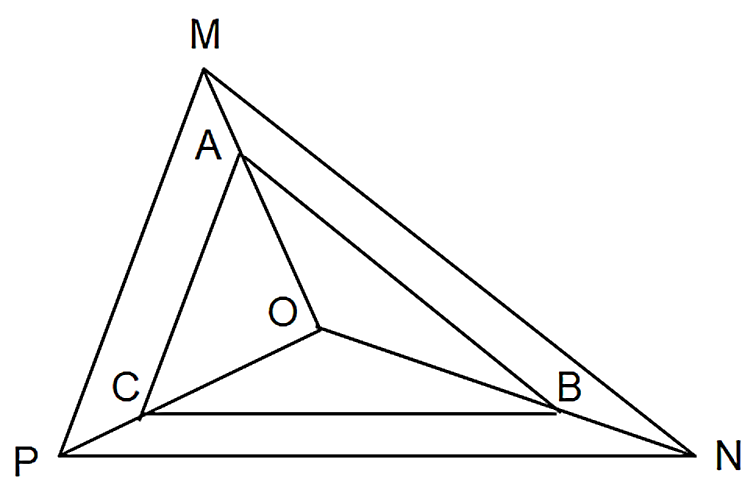 VẬN DỤNG
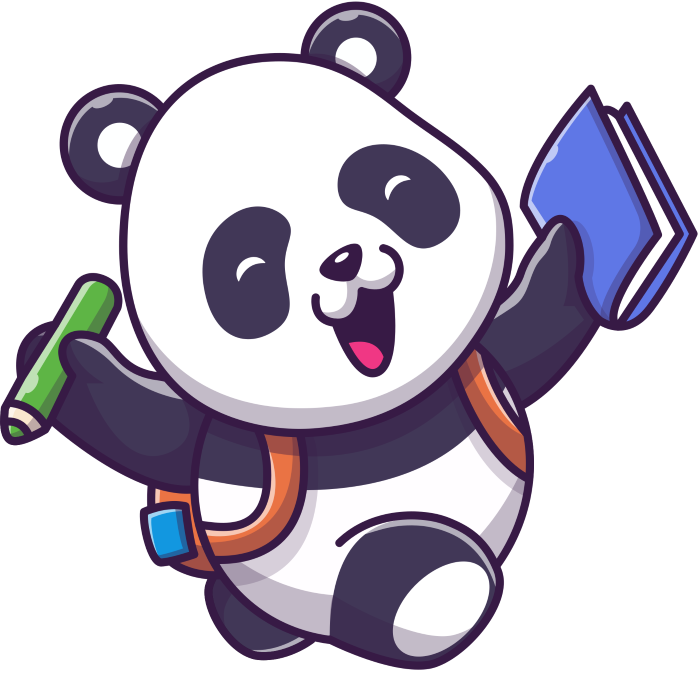 Bài 3 (SGK – tr.78)
Bác Hùng vẽ bản đồ trong đó dùng ba đỉnh A, B, C của tam giác ABC lần lượt mô tả ba vị trí M, N, P trong thực tiễn. Bác Duy cũng vẽ một bản đồ trong đó dùng ba đỉnh A’, B’, C’ của tam giác A’B’C’ lần lượt mô tả ba vị trí M, N, P đó. Tỉ lệ bản đồ mà bác Hùng và bác Duy vẽ lần lượt là 1 : 1 000 000 và 1 : 1 500 000. Chứng minh ∆A’B’C’ ᔕ ∆ABC và tính tỉ số đồng dạng.
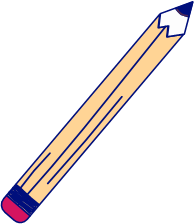 Giải
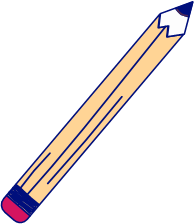 Bài 5 (SGK – tr.78)
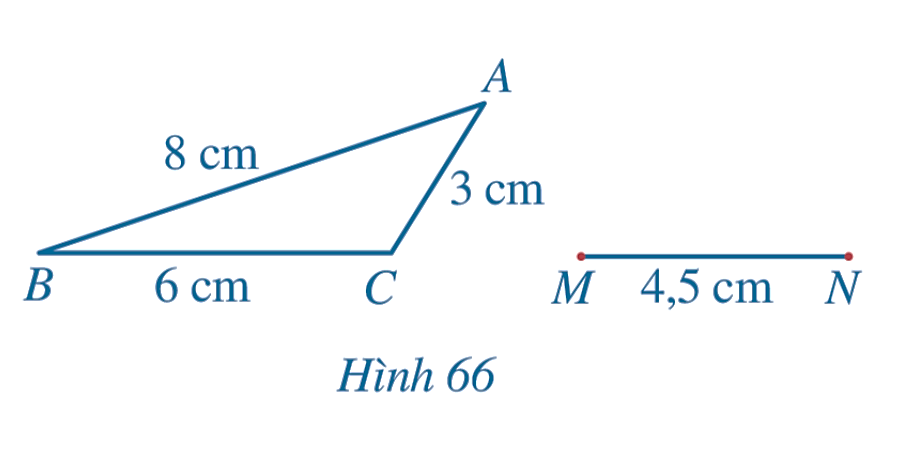 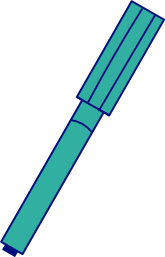 Giải
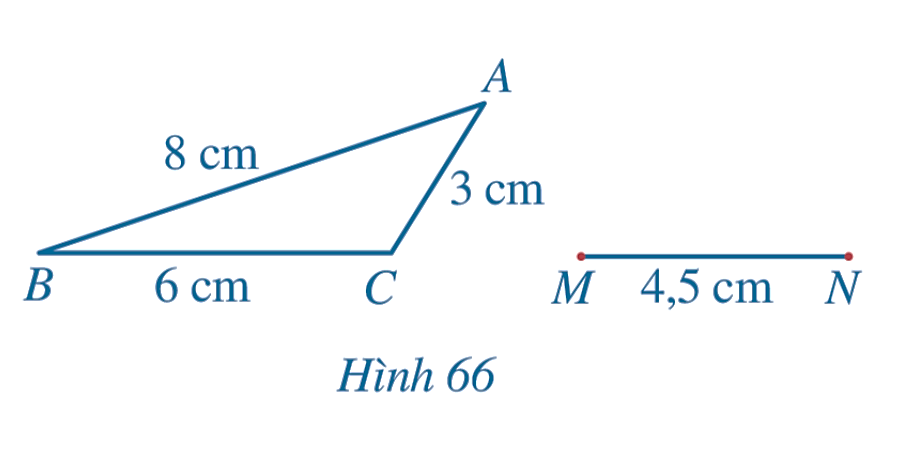 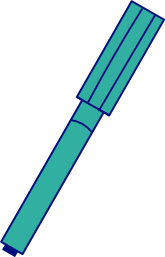 Bài 6 (SGK – tr.78)
Giải
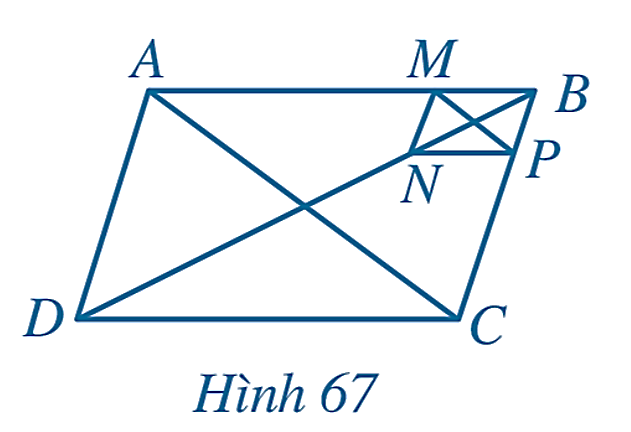 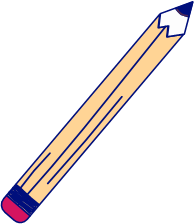 Bài 6 (SGK – tr.78)
Giải
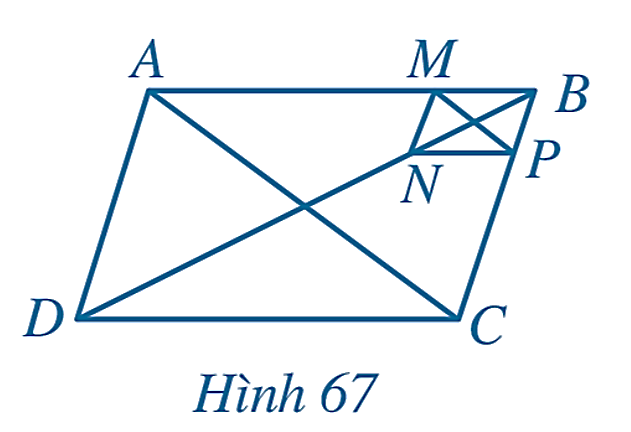 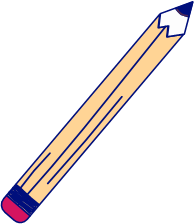 HƯỚNG DẪN VỀ NHÀ
Ôn tập kiến thức đã học
Hoàn thành bài tập trong SBT
Đọc và chuẩn bị trước Bài 7. Trường hợp đồng dạng thứ hai của tam giác
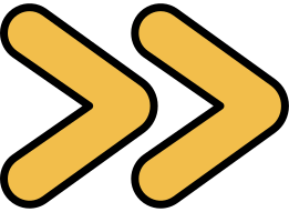 CẢM ƠN CÁC EM
ĐÃ THAM GIA TIẾT HỌC!